Point d’étape de la réforme du Cursus Ingénieur
03/07/23
Lancement du projet lors du séminaire du 03 avril 23
Le point de départ du séminaire se trouve dans un constat largement partagé :
la nécessité de donner une cohérence d’ensemble à la formation (« un fil rouge »), dans sa diversité, qui articule plus clairement les compétences développées au cours du cursus aux grands enjeux de transition et attentes sociétales
le besoin de repenser une pédagogie recentrée autour des compétences et mieux l’adapter à des étudiants plus nombreux et plus divers, dont les prérequis sont différents
l’appétence pour des approches de pédagogie actives qui développent l’autonomie, le travail d’équipe et l’approche systémique
le besoin de diminuer les volumes horaires et de diminuer le temps d’enseignement en face à face

En lien avec le Contrat d’Objectif et de Performance (COP), AgroParisTech lance le chantier de la réforme du cursus ingénieur (objectif 2.1 « former au meilleur niveau des ingénieurs scientifiques et cadres dirigeants pour répondre aux enjeux de l’agriculture, agro alimentaire, santé, environnement et des territoires »).

En lien avec les évaluations CTI et HCERES qui seront menées sur l’année 2024-2025, qui nous imposent de répondre aux nouveaux critères de ces référentiels

Lancement du séminaire acté aux CE et CEVE fin 2022

Le séminaire de travail du 3 avril 2023 a réuni 168 personnes (enseignants, personnels, alumni et étudiants) pour travailler sur le projet de réforme du cycle ingénieur.
Lancement du projet lors du séminaire du 03/04/23
S’appuyant sur les résultats d’une enquête préalable auprès de la communauté ainsi que de la réflexion menée par les étudiants, le séminaire a proposé :
un temps de restitution de la consultation préalable 
un temps de partage de cas d’études par d’autres écoles d’ingénieurs
un travail en ateliers, qui demandait aux participants de dégager des enjeux prioritaires, ainsi que des actions faciles à mettre en œuvre.

Une première étape indispensable de lancement de la réflexion
Une matinée intéressante mais perfectible
Un temps collectif très apprécié réunissant enseignant-chercheurs, étudiants et personnels administratifs
Des résultats et des contenus au rendez-vous, notamment lors des ateliers : une volonté partagée de s’engager collectivement dans ce chantier de réforme, beaucoup de propositions relativement concrètes, préparées en amont, avec des niveaux et des ambitions différents, et un diagnostic relativement convergent sur les grandes lignes
Trois composantes importantes identifiées pour poursuivre la réflexion
Atelier 1 - Compétences et identité de l’ingénieur AgroParisTech
Enjeux prioritaires :
Établir plusieurs diagnostics internes :
sur les enseignements dispensés (modules, proportion cours/TD et stages) ;
sur les recrutements d’enseignants et les programmes de formations associés ; 
sur l’insertion des étudiants et les compétences attendues par le marché du travail.
Les compétences suivantes sont à renforcer :
prise en compte de l’incertitude et du risque ;
comprendre les dynamiques des transitions ;
approche systémique et transdisciplinarité ;
lien au terrain.
Formuler un nouveau projet pédagogique et le rendre visible, en particulier pour apporter de la visibilité sur l’identité de l’ingénieur AgroParisTech au service des transitions.
Actions réalisables à brève échéance : 
Identifier et partager le travail déjà fait sur les compétences.
Donner un plus grand rôle au stage 1A : contribue à améliorer les compétences de transdisciplinarité et la connaissance du terrain. 
Mieux utiliser le projet 1A et développer davantage le projet de 2A.
Aborder les enjeux sociaux, technologiques et économiques plus tôt dans le cursus.
Réviser les modalités d’évaluation de l’acquisition des compétences et recourir plus systématiquement à l’auto-évaluation.
Proposer plus d’UE à choix pendant la 1A et réfléchir à un séquencement des UE plus progressif
Atelier 2 - Diversité étudiante et effectifs en hausse
Enjeux prioritaires :
Établir une photographie à date du cursus AgroParisTech qui permette de décrire la cohérence et le sens de l’ensemble : un travail doit être mené pour donner à voir la cohérence de l’ensemble du cursus et le renforcer le cas échéant
Tenir compte de la diversité des étudiants et la valoriser : les étudiants diffèrent par leur parcours de formation préalable antérieur, leur origine socio-culturelle et géographique, leur statut (ex. apprentis, internationaux) - il est important d’apprendre à ne plus raisonner en fonction d’un « étudiant-type », qui n’existe pas, mais en considérant la diversité comme une donnée de base.
Allonger les temps de mise à niveau en début de cursus (trop courte) et diversifier les approches.
Revoir le premier semestre de la formation.
Actions réalisables à brève échéance : 
Former systématiquement les enseignants à l’interculturel et aux enjeux de l’accueil des besoins particuliers. 
Informer les enseignants en amont sur les profils étudiants (parcours précédents, situations spécifiques) pour leur permettre d’anticiper et d’adapter leurs approches.
Créer des MOOC pour les enjeux de mise à niveau.
Mettre à disposition des étudiants, dès la rentrée, les supports de cours, listes de livres et ressources, emploi du temps.
Soutenir les démarches de tutorat et de parrainage entre élèves et mieux les coordonner avec les équipes enseignantes.
Organiser des journées portes ouvertes à destination des collégiens, lycéens, etc.
Atelier 3 - Manières d’enseigner
Enjeux prioritaires :
Réaliser un diagnostic de la première année en termes de :
distribution entre CM/TD/TP/ temps d’étude personnel ;
répartition des cours « type prépa » et agro. 
Construire un fil rouge sur la 1A qui donne sens à l’ensemble des cours, les articule, et convoque l’interdisciplinarité.
Sensibiliser et accompagner les enseignants en matière d’approches pédagogiques et de rapport étudiant-enseignant.
Questionner et améliorer l’évaluation des compétences d’apprentissage.
Établir des espaces de discussion plus larges à l’échelle de la formation.
Donner plus de place au terrain dans la pédagogie, en soignant la cohérence d’ensemble.
Actions réalisables à brève échéance : 
Développer des mini-formations pour les enseignants sur le rapport étudiant-enseignant. 
Créer une cartographie des compétences / cours (voir TU Delft) pour éviter les redites. 
Offrir davantage de de cours à la carte (UC à choix).
Améliorer les supports d’apprentissage (par exemple, en s’appuyant à la fois sur les diapos et sur des textes de cours « co-écrits »).
Développer l’évaluation de l’enseignement par les étudiants.
Remarques transversales
le besoin d’identifier suffisamment tôt dans la démarche de travail les critères posés par la CTI

le besoin partagé d’établir et de partager un état des lieux de la formation et d’en dégager un diagnostic : 
L’objectif de cet état des lieux est de donner les moyens à tous d’avoir une vue d’ensemble actualisée du cursus ingénieur AgroParisTech aujourd’hui pour identifier plus précisément les éléments à conserver et les éléments à modifier.
 L’établissement de cet état des lieux doit mobiliser les départements mais également permettre une logique transversale aux départements. Cette remontée d’information doit nourrir à la fois la démarche de réforme du cursus ingénieur et la démarche CTI.
combien d’heures de cours aujourd’hui et sous quel format ?
quels contenus aujourd’hui ? 
quelles approches pédagogiques aujourd’hui ?
quels sont les profils des étudiants entrants ? Quel est leur bagage académique ?  
quelle insertion de nos diplômés ?
quelle mobilité internationale ?

l’opportunité d’expliciter la vision de la formation à AgroParisTech : 
quel est notre projet de formation ? quels sont les éléments différenciants de notre formation d’ingénieur ?
cela pourrait prendre la forme d’un document bref (4 pages), qui exposerait les grands principes et valeurs de la formation AgroParisTech, et qui pourrait former le socle à la fois de la communication (site web, flyers, etc.) et des différents documents de stratégie formation (Hcéres, CTI, etc.)
ce document pourrait se nourrir des plans stratégiques des départements, des CAP, de la stratégie recherche, de nos enquêtes insertion, le projet de fiche RNCP
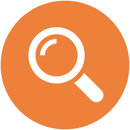 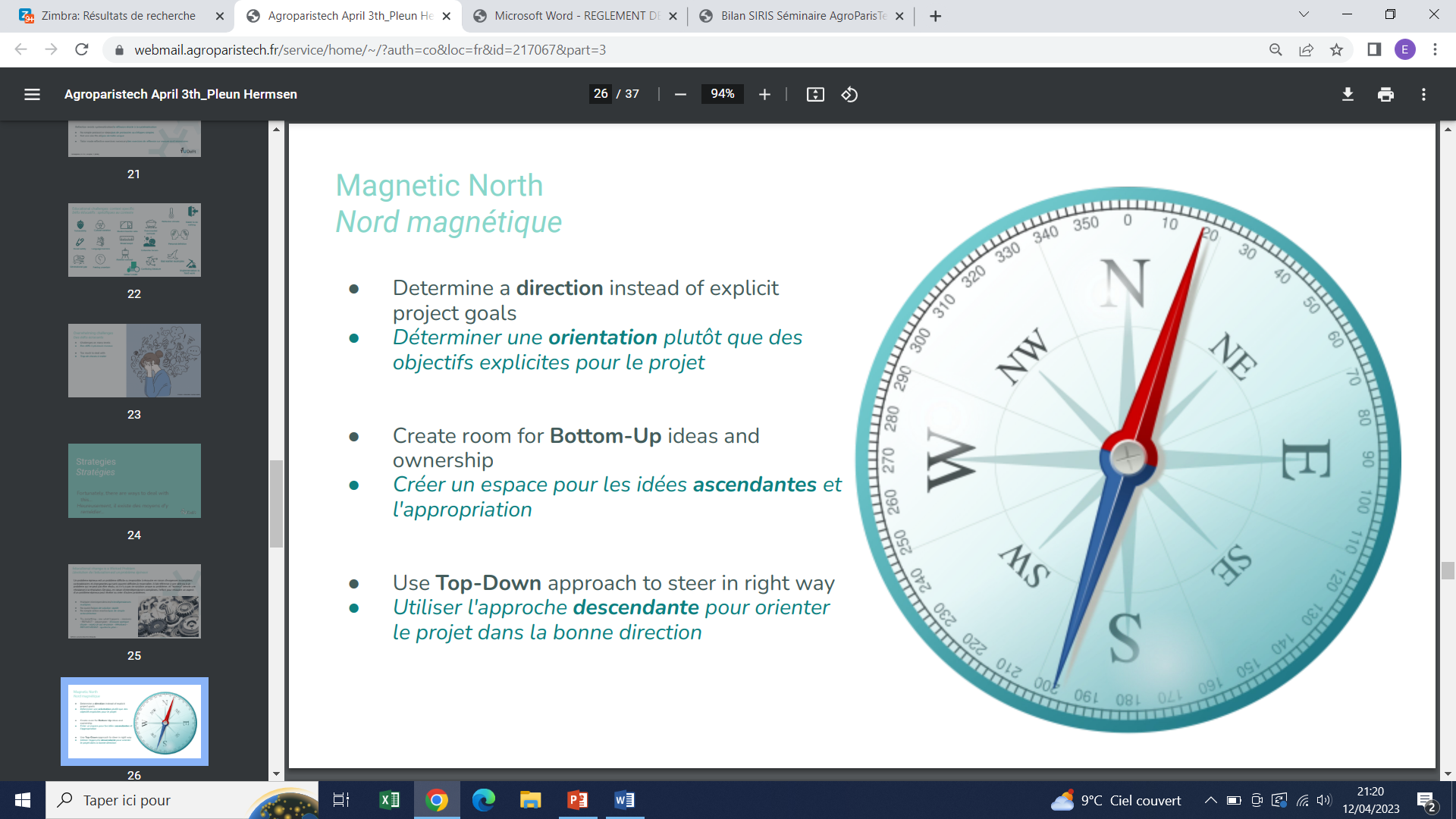 Remarques transversales
Le besoin de disposer d’une feuille de route
En exploitant les résultats des ateliers ainsi que la consultation préalable, 
Identifier les actions prioritaires à mener, 
Identifier les actions faciles à réaliser, 
Identifier quelle organisation nécessaire pour mener ces actions.

Quelques actions structurantes émergent dès maintenant :
fil rouge pour dessiner une cohérence des parcours, au service du projet pédagogique, tout en évitant les redondances
le besoin de repenser une pédagogie recentrée autour des compétences et mieux l’adapter à des étudiants plus nombreux et plus divers, dont les prérequis sont différents
l’appétence pour des approches de pédagogie actives qui développent l’autonomie, le travail d’équipe et l’approche systémique
le besoin de diminuer les volumes horaires et de diminuer le temps d’enseignement en face à face au profit d’approches plus actives pour les étudiants
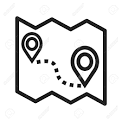 Depuis, le CE et le CEVE se sont prononcés favorablement pour
La constitution d’un Groupe d’Orientation et de Préfiguration (GOP) :
 composé de 5 binômes d’EC titulaire et suppléant (représentant les 5 départements), 2 binômes d’étudiants titulaire et suppléant, 1 binôme d’alumni titulaire et suppléant, le DGaaa, la DF (FF+chargé de mission en cours de recrutement) co-animé par 1 EC et la directrice de la formation
Mission :action – préparation – opération avec l’appui de groupe de travail/de séminaires mis en place et mobilisés au fur et à mesure
Dans l’immédiat il prépare le séminaire à venir et les lignes directrices du projet :
Objectifs du projet
Périmètre du projet
Phases et chronologie du projet
Les différents acteurs et instances impliqués et leur rôle respectif
Principes, méthodes de travail et d’échange
Composition du Groupe d’Orientation et de Préfiguration
Depuis, le CE et le CEVE se sont prononcés favorablement pour
Le lancement d’un groupe de travail état des lieux et diagnostic

Objectif : donner les moyens à tous d’avoir une vue d’ensemble actualisée du cursus ingénieur AgroParisTech aujourd’hui pour identifier plus précisément les éléments à conserver et les éléments à modifier.​
Questions à traiter :​
combien d’heures de cours aujourd’hui dispensée auprès de nos ingénieurs et sous quel format ?​
Quelle est la charge d’enseignement des enseignants chercheurs sur l’ensemble des formations dispensées (ingé, master et autres) ? ​
quels contenus aujourd’hui ? ​
quelles approches pédagogiques aujourd’hui ?​
quels sont les profils des étudiants entrants ? Quel est leur bagage académique ?  ​
quelle insertion de nos diplômés ?​
quelle mobilité internationale ?​
Où en sommes-nous vis-à-vis des exigences CTI/HCERES ?​
Composition du groupe de travail état des lieux, diagnostic
Depuis, le CE et le CEVE se sont prononcés favorablement pour
Poursuivre avec l’ensemble de la communauté via un deuxième séminaire : 
lundi 10 juillet 2023 14h-17h30

Ordre du jour en cours de consolidation
Où en sommes nous ? 
Restitution du rapport fourni par les étudiants en février 2023
Ateliers pour préparer l’état des lieux et le diagnostic

 inscrivez-vous !